LOP_RE: Range Encoding for Low Power Packet Classification
Author:  Xin He , Jorgen Peddersen and Sri Parameswaran
Conference : IEEE 34th Conference on Local Computer Networks Presenter: Yen-Chun Tseng
Date: 2014/6/17
Department of Computer Science and Information Engineering 
National Cheng Kung University, Taiwan R.O.C.
Outline
Introduction
Proposed scheme 
Performance Evaluation
2
Computer & Internet Architecture Lab
CSIE, National Cheng Kung University
Introduction
LOP : SRAM-based architecture for packet classiﬁcation which supporting packet-side encoding at wire speed.

LOP_RE : An extension of LOP scheme, called LOP RE which can support range encoding
3
Computer & Internet Architecture Lab
CSIE, National Cheng Kung University
[Speaker Notes: When packet matches expression, may do less work than Thompson's
algorithm]
Outline
Introduction
Proposed scheme
Performance Evaluation
4
Computer & Internet Architecture Lab
CSIE, National Cheng Kung University
Proposed scheme (LOP)
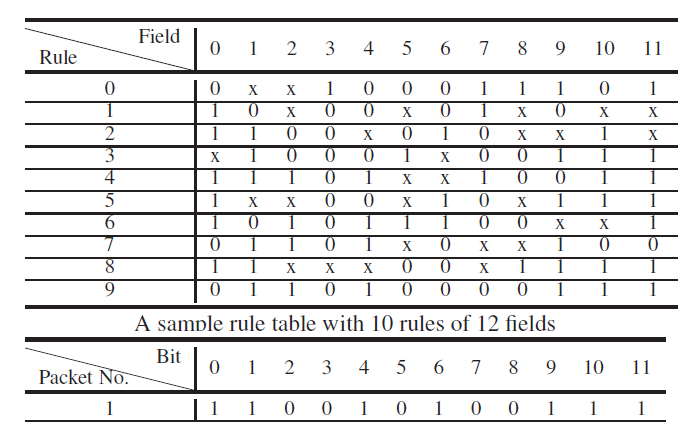 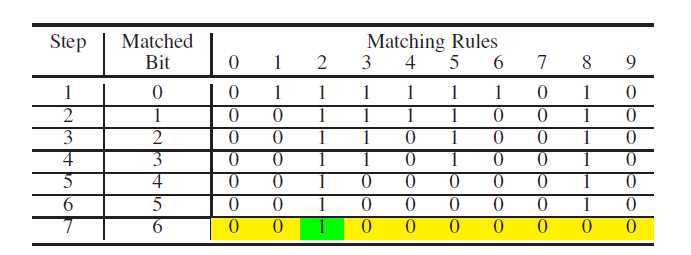 5
Computer & Internet Architecture Lab
CSIE, National Cheng Kung University
Proposed scheme (LOP)
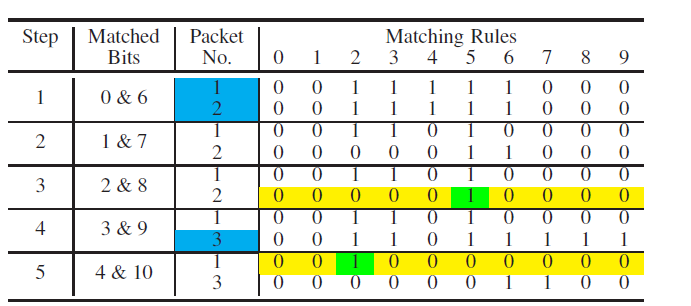 6
Computer & Internet Architecture Lab
CSIE, National Cheng Kung University
Proposed scheme (LOP)
0 -> 00 , 1 -> 01 , * -> 10 or 11
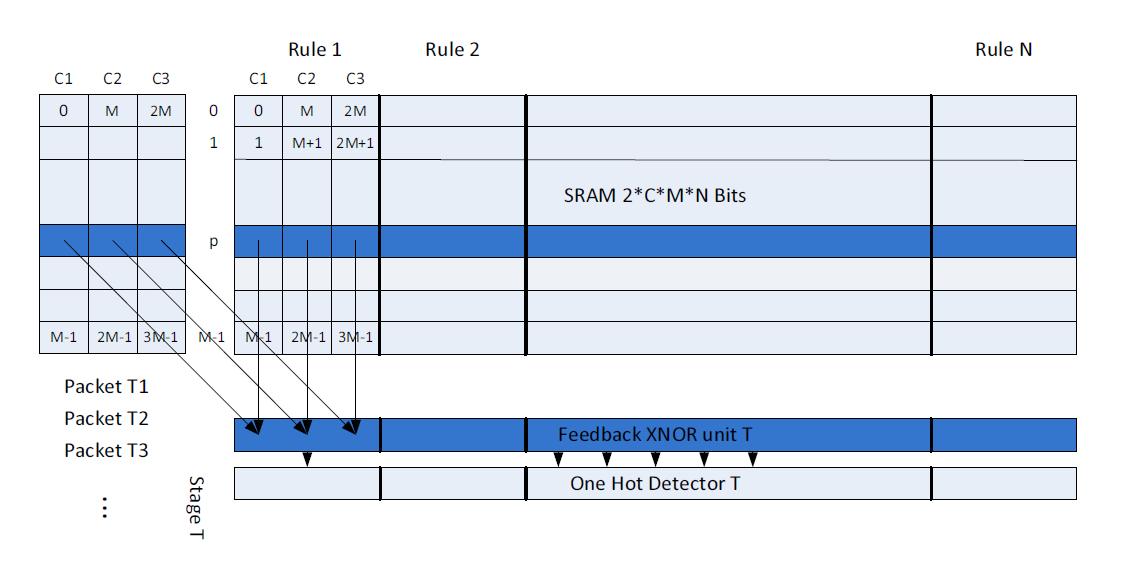 7
Computer & Internet Architecture Lab
CSIE, National Cheng Kung University
Proposed scheme (LOP)
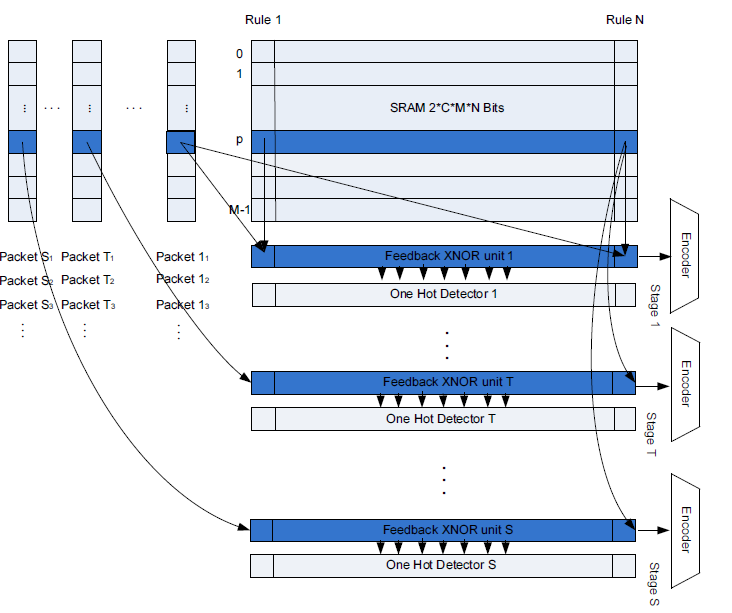 8
Computer & Internet Architecture Lab
CSIE, National Cheng Kung University
Proposed scheme (LOP)
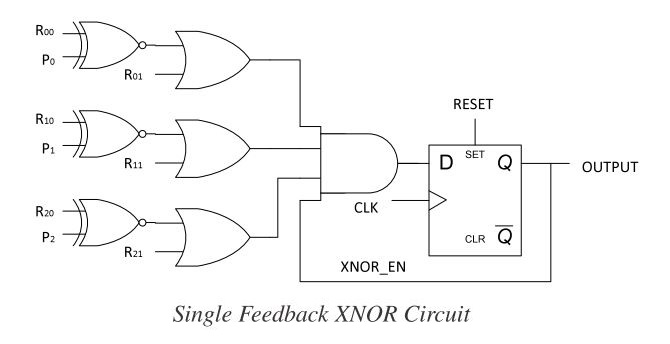 9
Computer & Internet Architecture Lab
CSIE, National Cheng Kung University
Proposed scheme (LOP)
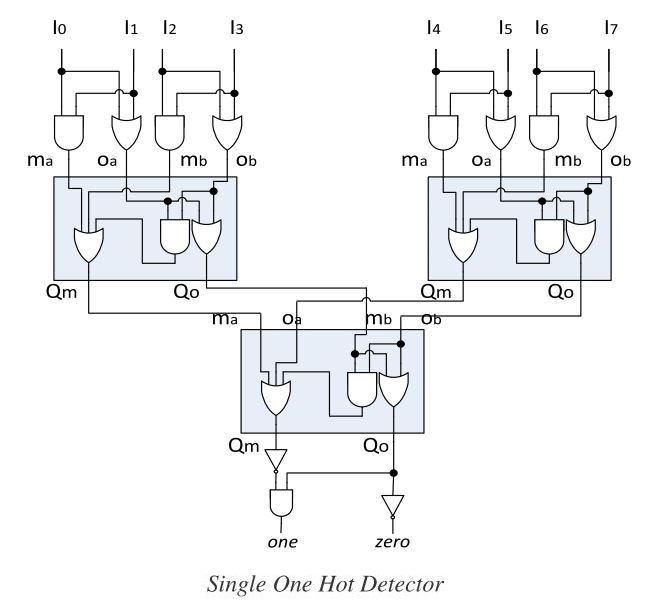 10
Computer & Internet Architecture Lab
CSIE, National Cheng Kung University
Proposed scheme (LOP_RE)
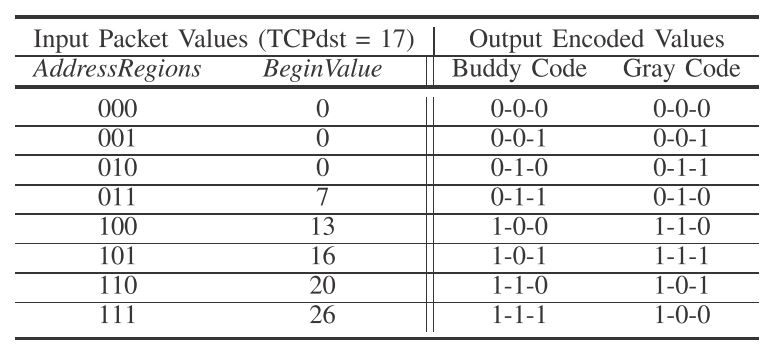 11
Computer & Internet Architecture Lab
CSIE, National Cheng Kung University
Proposed scheme (LOP_RE)
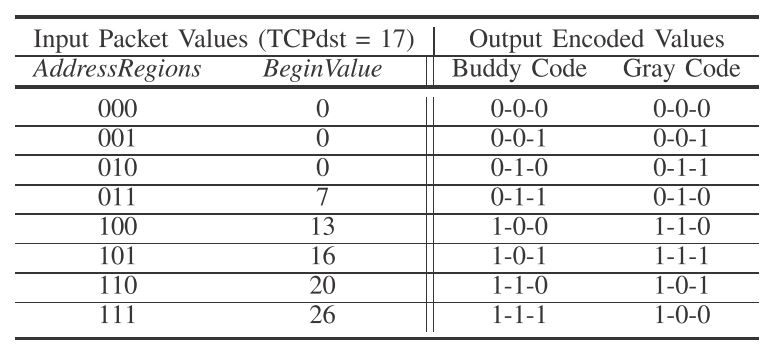 12
Computer & Internet Architecture Lab
CSIE, National Cheng Kung University
Proposed scheme (LOP_RE)
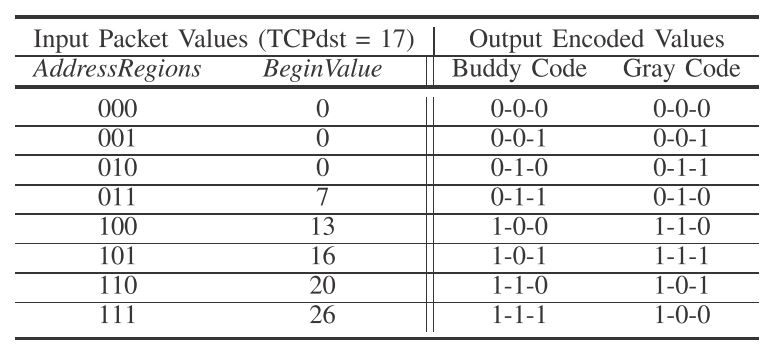 13
Computer & Internet Architecture Lab
CSIE, National Cheng Kung University
Proposed scheme (LOP_RE)
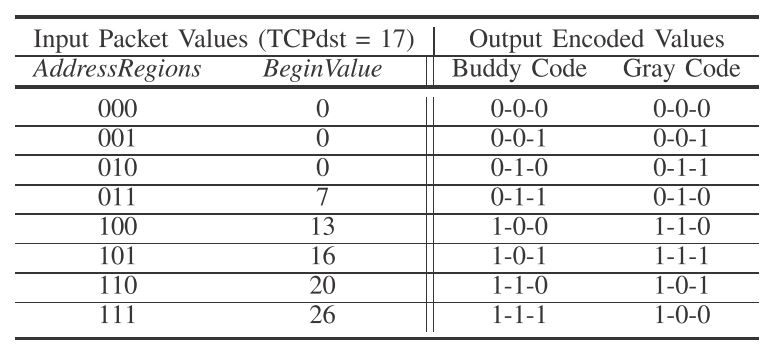 14
Computer & Internet Architecture Lab
CSIE, National Cheng Kung University
Proposed scheme (LOP_RE)
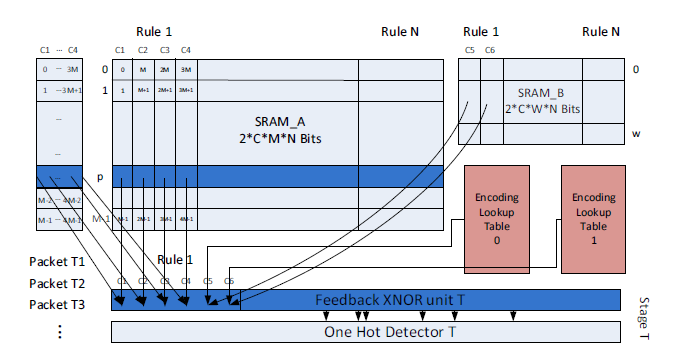 15
Computer & Internet Architecture Lab
CSIE, National Cheng Kung University
Outline
Introduction
Proposed scheme
Performance Evaluation
16
Computer & Internet Architecture Lab
CSIE, National Cheng Kung University
Performance Evaluation
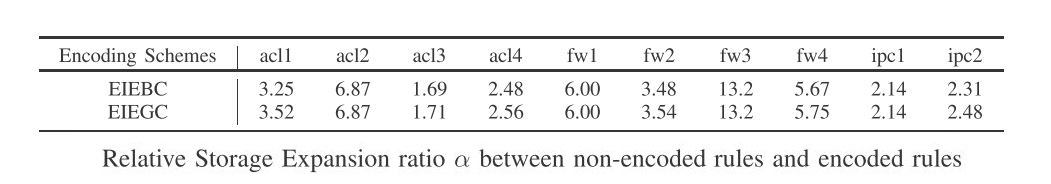 17
Computer & Internet Architecture Lab
CSIE, National Cheng Kung University
Performance Evaluation
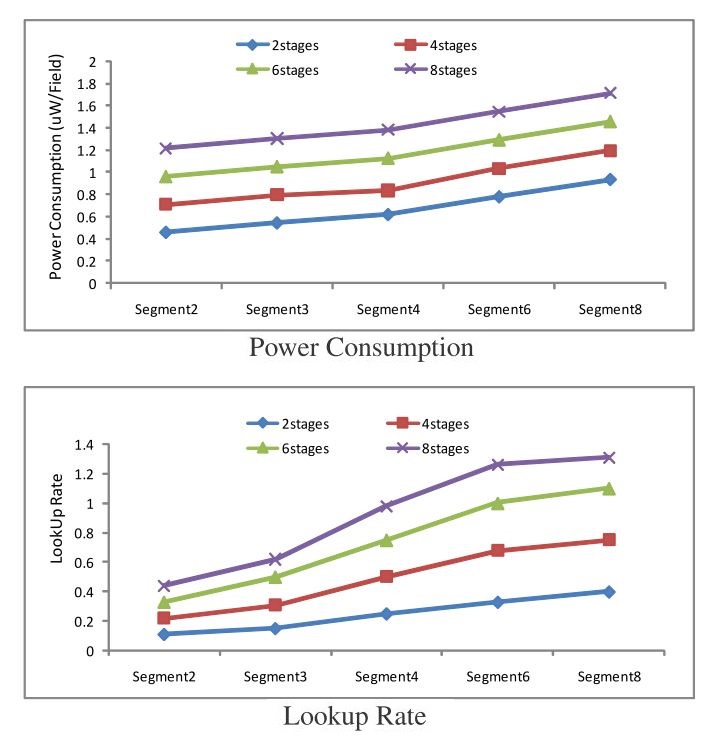 18
Computer & Internet Architecture Lab
CSIE, National Cheng Kung University
Performance Evaluation
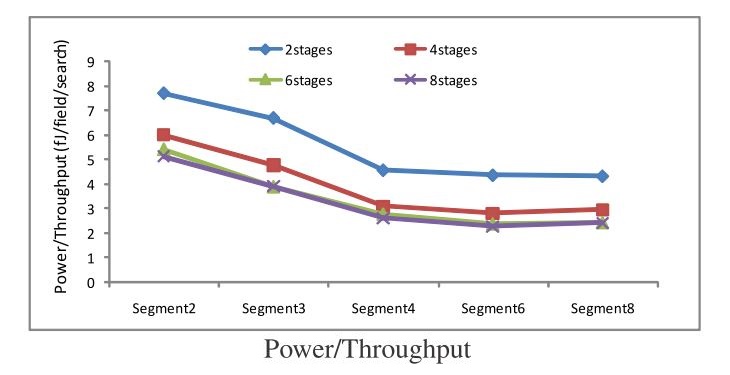 19
Computer & Internet Architecture Lab
CSIE, National Cheng Kung University
Performance Evaluation
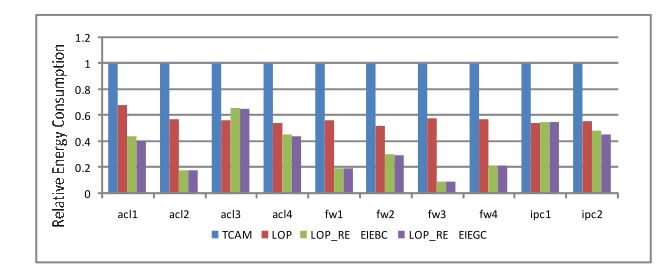 20
Computer & Internet Architecture Lab
CSIE, National Cheng Kung University